Tiết 1 + 2
ÔN TẬP VÀ ĐÁNH GIÁ 
CUỐI HỌC KÌ 1
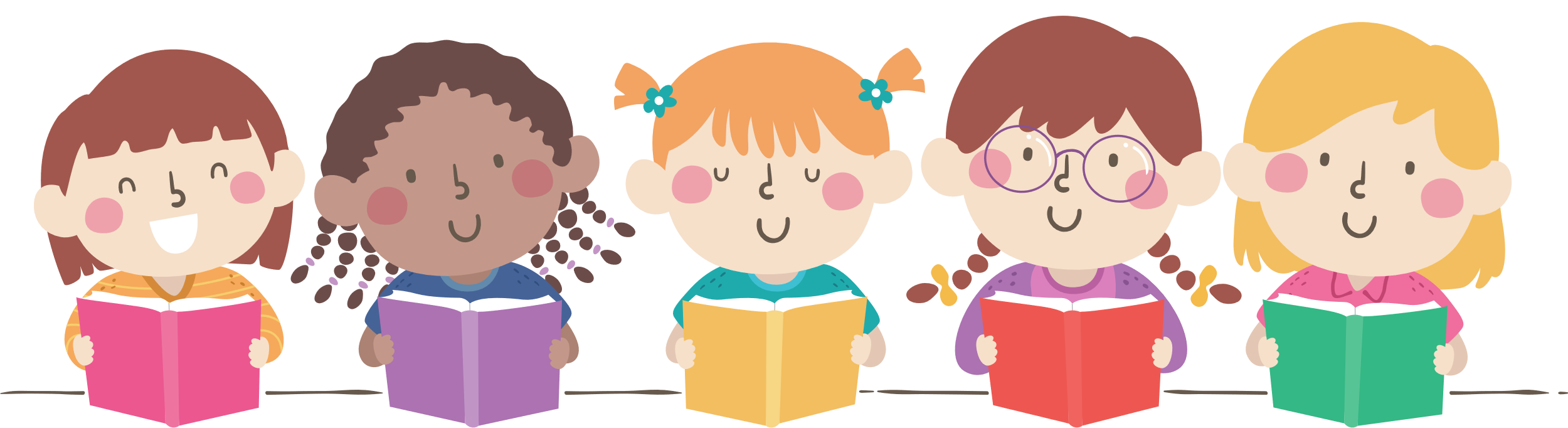